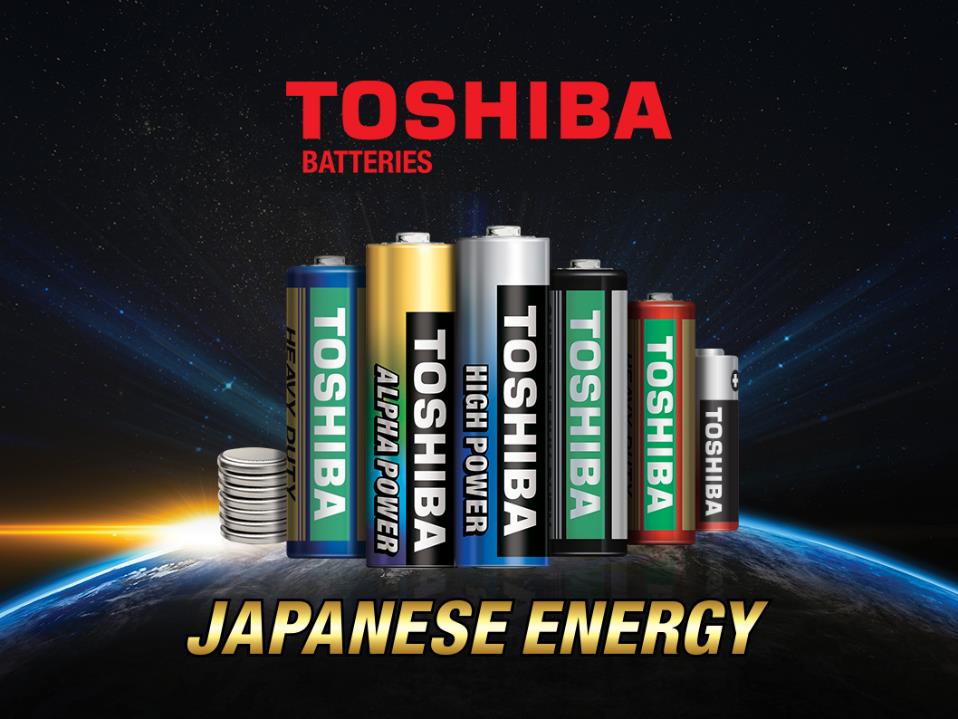 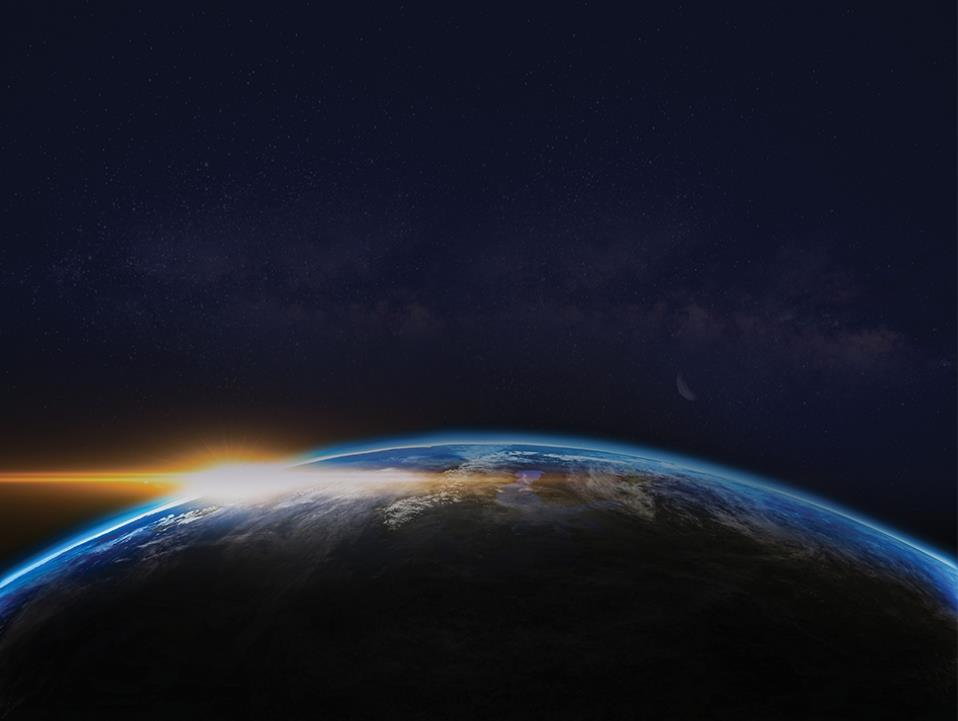 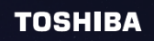 TOSHIBA - ведущий в мире производитель щелочных, цинковых, марганцевых и литиевых батарей, подходящих для всех устройств. Они применимы для широкого спектра электронных устройств, в том числе высокотехнологичных цифровых приборов, имеющих самые большие энергетические потребности.
2
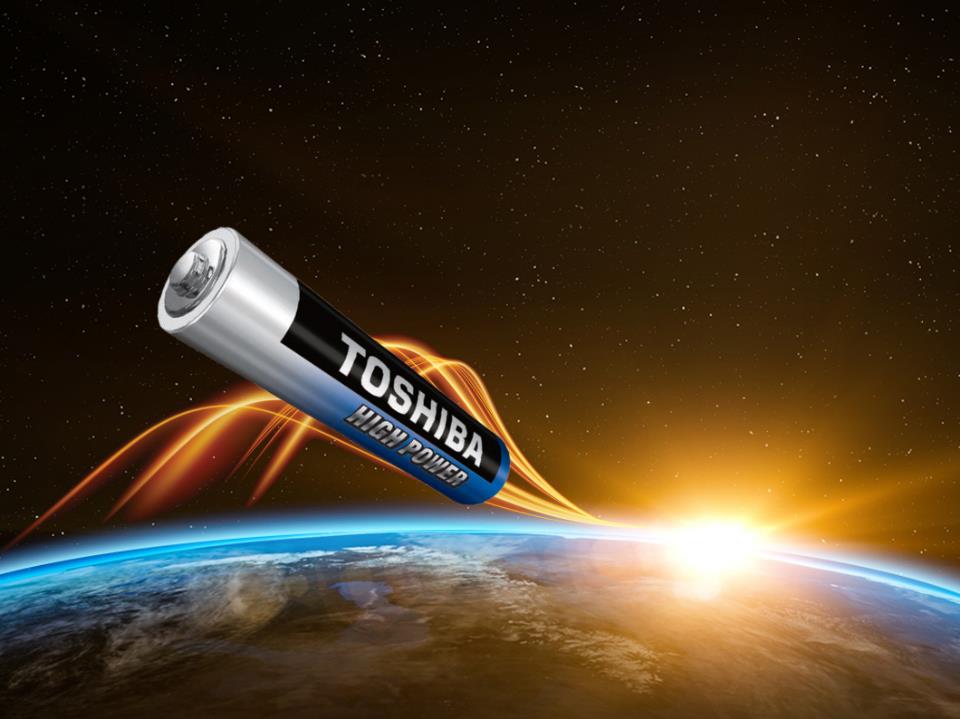 AT A GLANCE
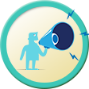 100% узнаваемость бренда
3
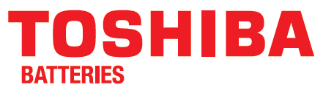 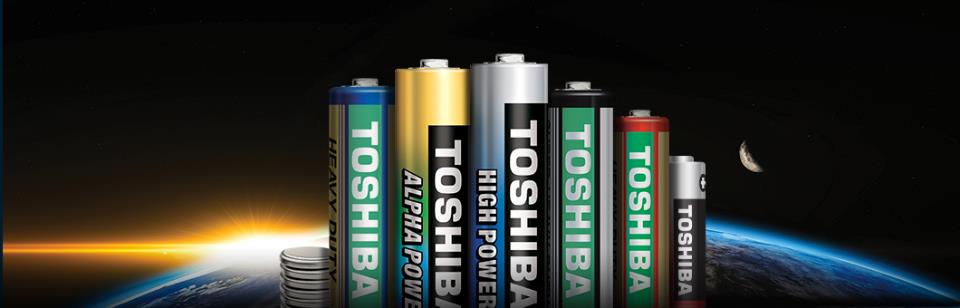 Портфолио продуктовых линеек
АЛКАЛИНОВЫЕ БАТАРЕЙКИ
5
HIGH POWER
Серия батареек высокой мощности
Структура батарейки
Продолжительность работы
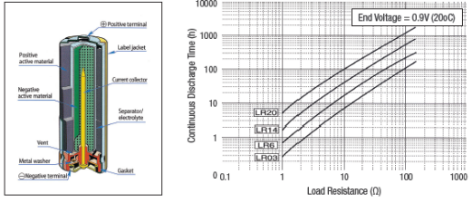 Преимущества
- Высокое качество и длительный срок службы
- Безопасные, мощные и надежные
- Превосходная устойчивость к протечкам
- Отличная работа в условиях низких температур
- Лучшее решение для питания устройств с высоким энергопотреблением
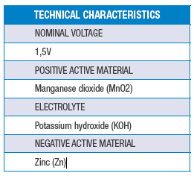 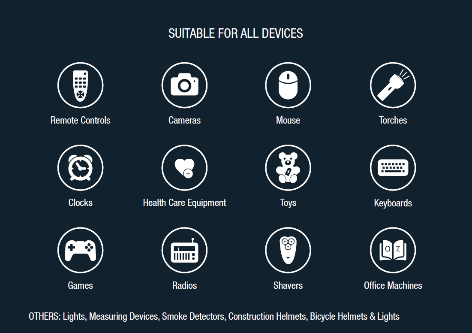 Типоразмеры батареек Toshiba серии High Power
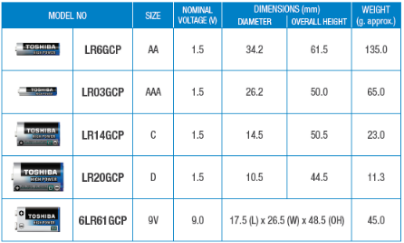 6
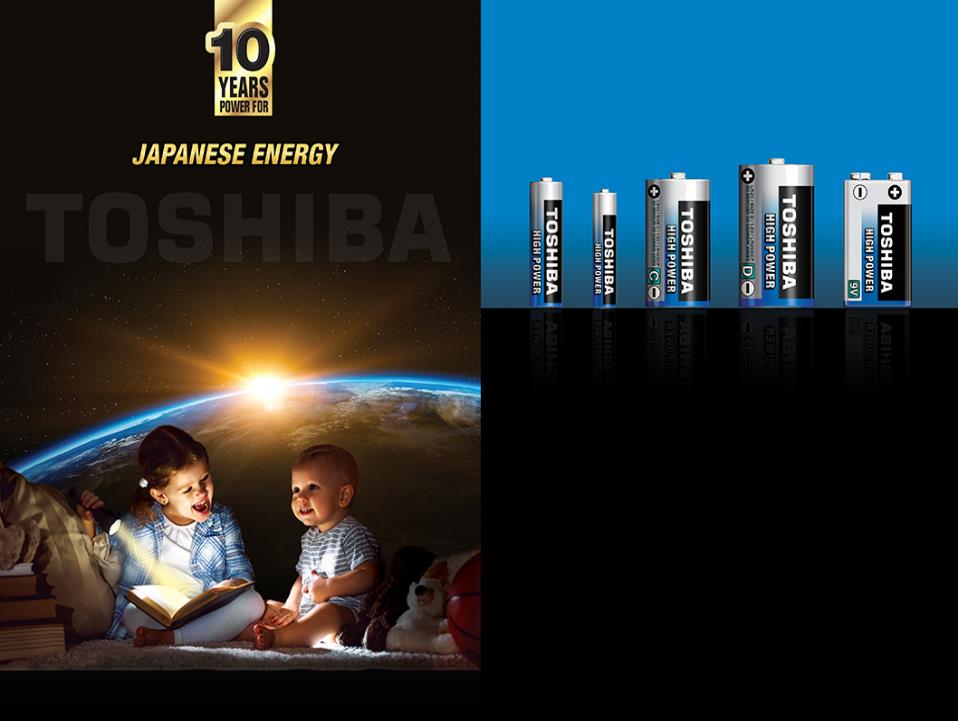 HIGH POWER
Надежные, высококачественные, мощные батарейки
D
LR20GCP
AA
LR6GCP
C
LR14GCP
9V
6LR61GCP
AAA
LR03GCP
Щелочные батарейки Toshiba серии High Power - одни из лучших на рынке, разработаны для высокоэффективной и длительной работы.

Отличаются такими особенностями, как: 
 - отличное соотношение высокой мощности и небольшого веса
 - отсутствие токсичные компонентов.

Батарейки Toshiba совместимы со всеми электронными устройствами, а также подходят для высокотехнологичных цифровых приборов, имеющих высокие энергетические потребности.

Все батарейки Toshiba полностью заряжены и готовы использованию. 

Они не содержат ртути, кадмия и свинца и являются безопасным и надежным источником энергии.
Совместимы со всеми электронными и цифровыми устройствами
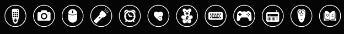 7
Артикулы блистерных упаковок
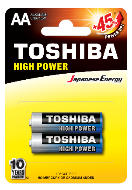 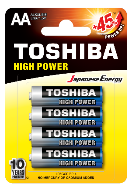 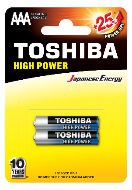 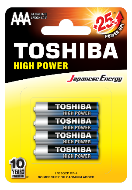 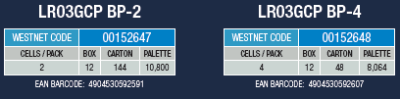 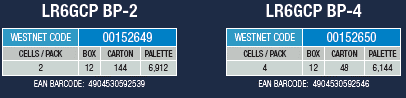 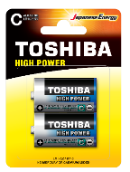 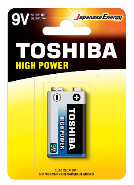 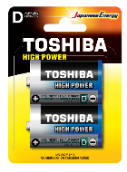 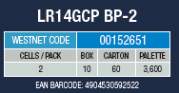 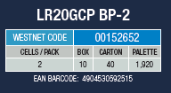 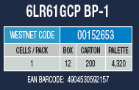 8
Артикулы многоштучных наборов
Артикулы шиночных упаковок
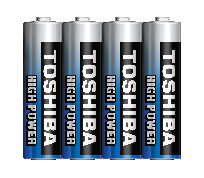 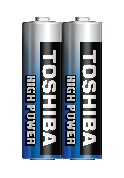 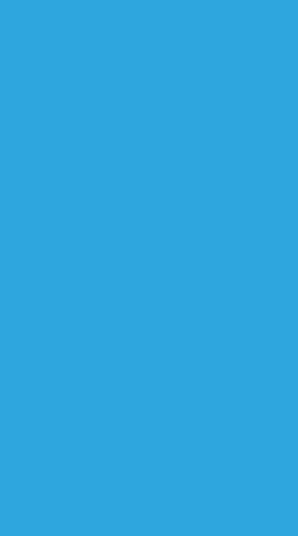 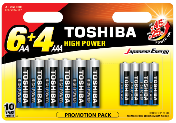 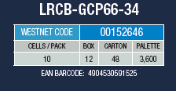 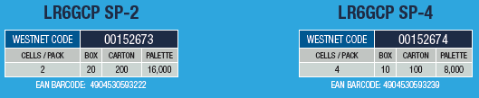 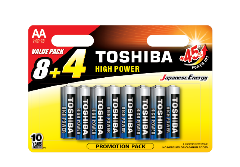 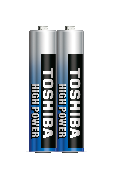 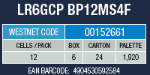 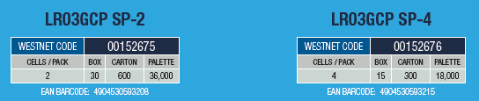 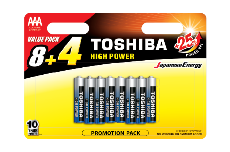 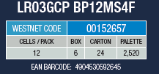 9
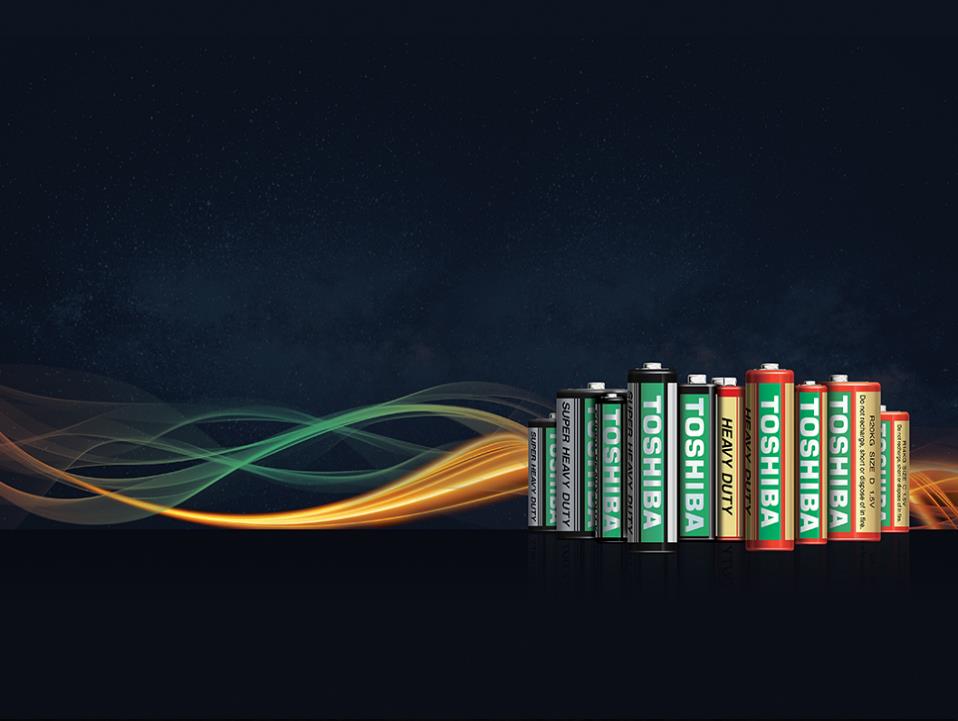 СОЛЕВЫЕ БАТАРЕЙКИ
10
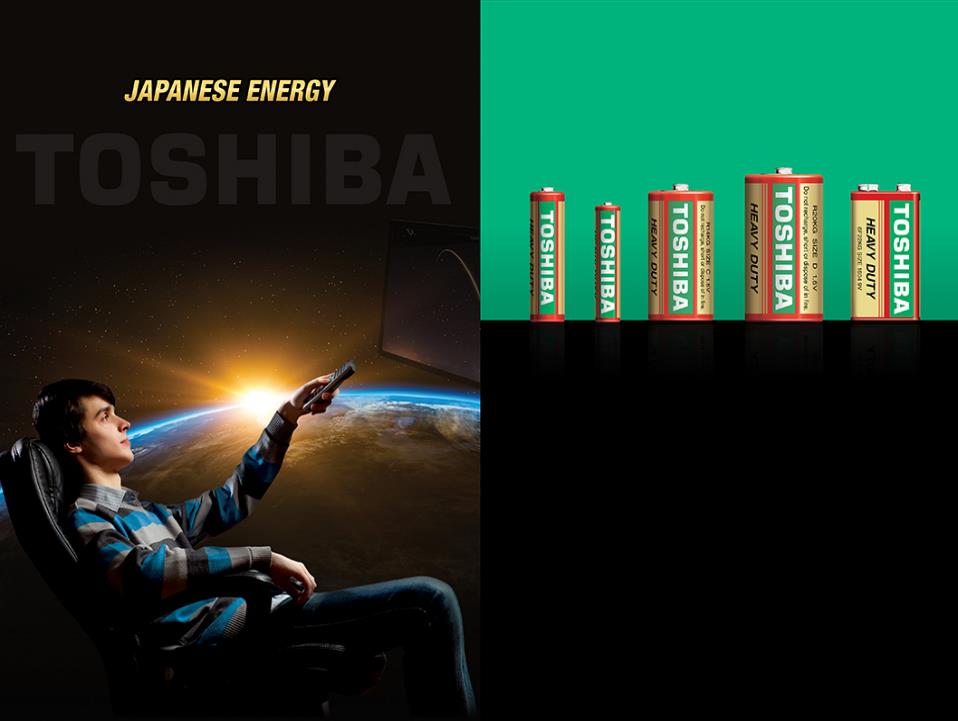 Серия HEAVY DUTY
D
R20KG
AA
R6KG
C
R14KG
AAA
R03KG
9V
6F22KG
Отличный продукт  с широким спектром типоразмеров: AA, AAA, C, D, 9В.

Японское качество и надежность: защита от протечек и долгий срок службы.
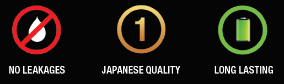 Эти солевые батарейки идеально подходят для приборов с низким уровнем энергопотребления, таких как: фонари, часы, будильники, радио и пульты управления.
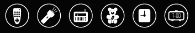 11
Серия HEAVY DUTY
Продолжительность работы
Структура батарейки
Преимущества
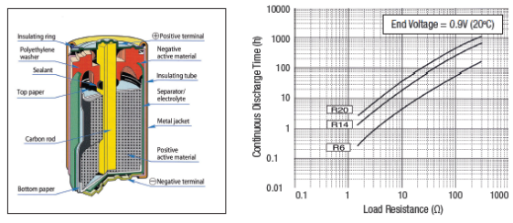 Оптимальная формула для работы электронных устройств бытового назначения
Защита от протечек
Отсутствие ртути и кадмия
Стабильный уровень разряда и подачи энергии
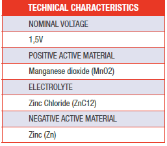 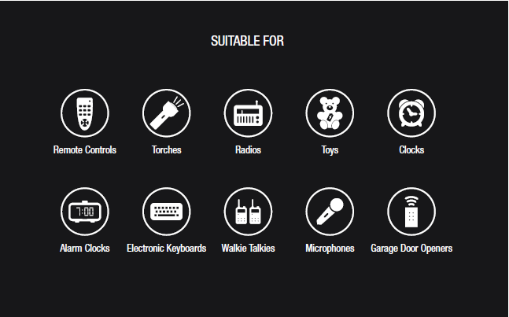 Типоразмеры батареек Toshiba серии HEAVY DUTY
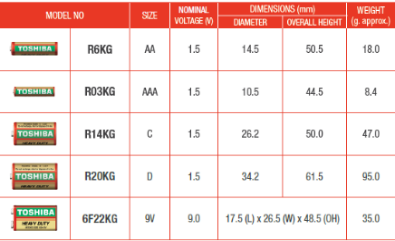 12
Артикулы шиночных упаковок
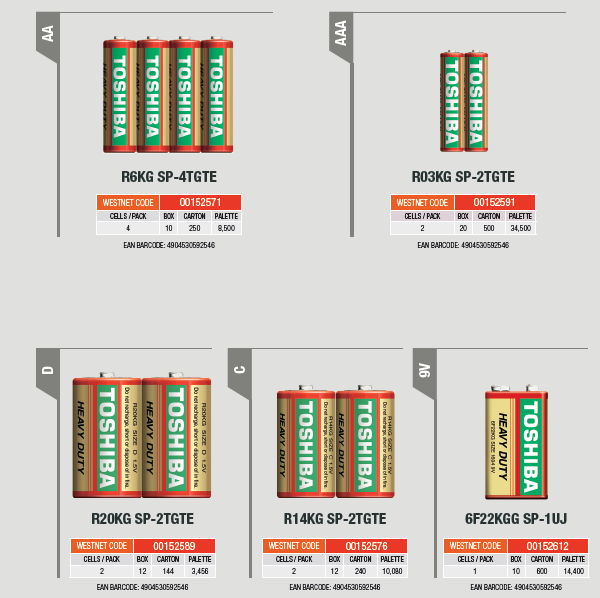 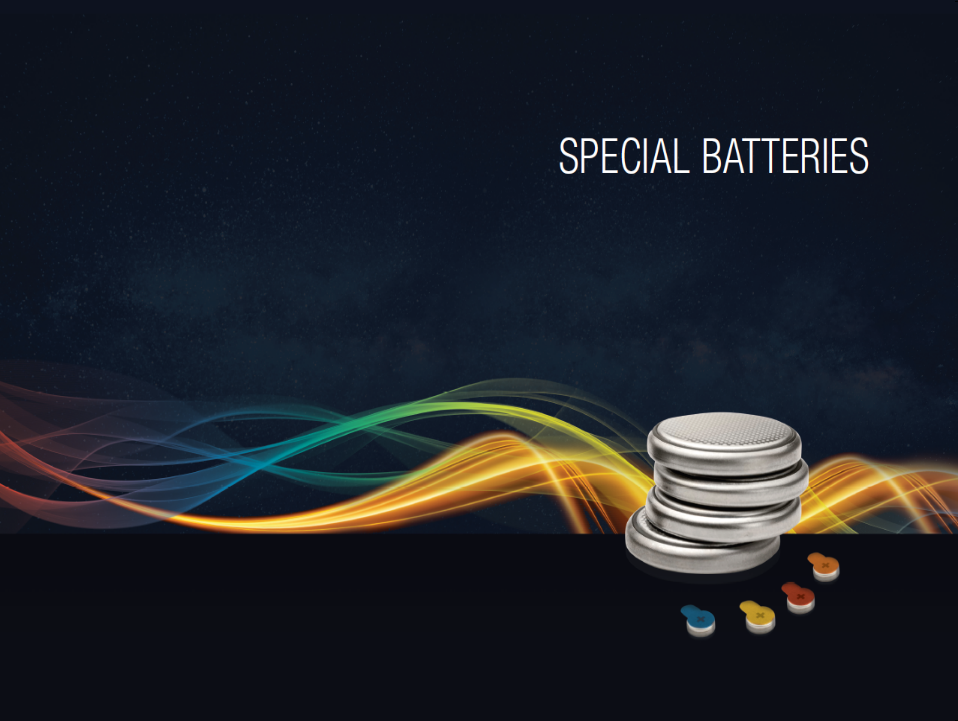 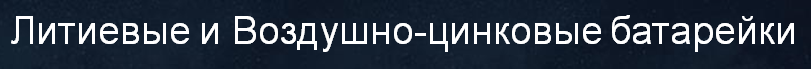 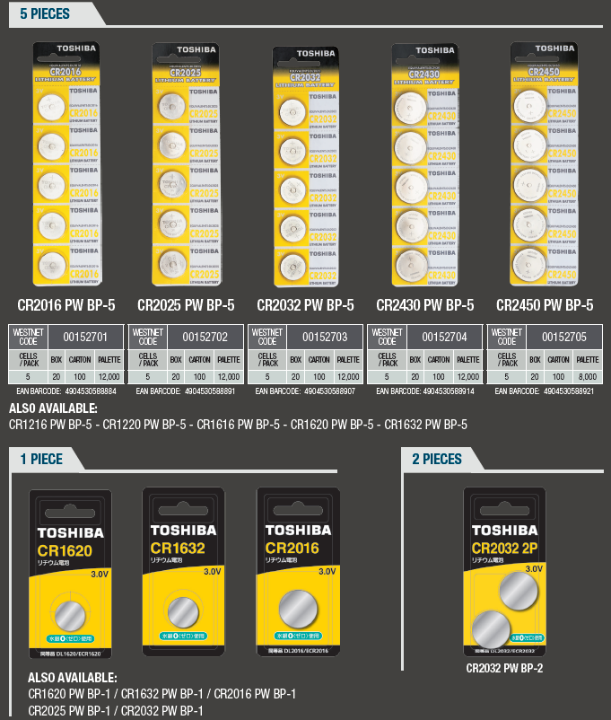 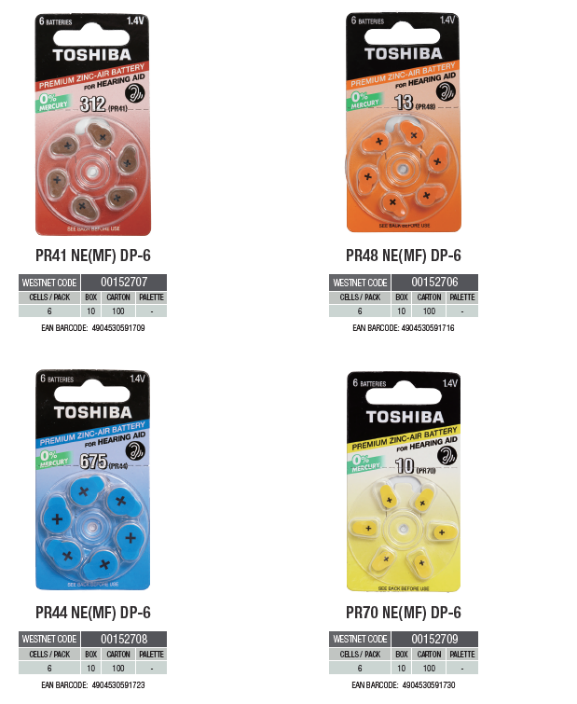 Артикулы блистерных упаковок
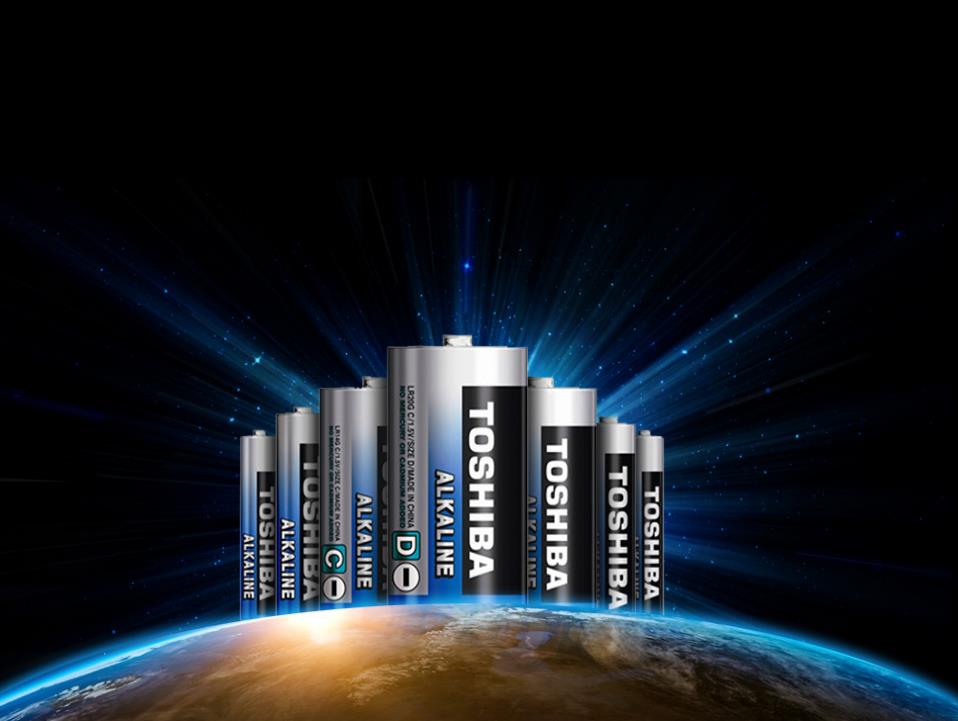 Спасибо за внимание!
Thank you